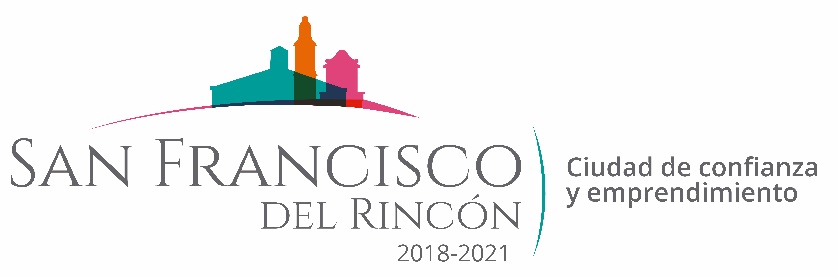 REPORTE MES DE FEBRERO
MAQUINARIA
REVESTIMIENTO CON CASCAJO EN LA COLONIA SANTA MARIA
FECHA TERMINO
CANTIDAD
UNIDAD
CONCEPTO
FECHA INICIO
M2
M2
M2
M2
20/02/2020
27/02/2020
2,830
720
1,287
1,015
CALLE HACIENDA DE SANTA MARIA
CALLE MICHOACAN
CALLE PEDRO NICOLAS
CALLE PROL. GUANAJUATO
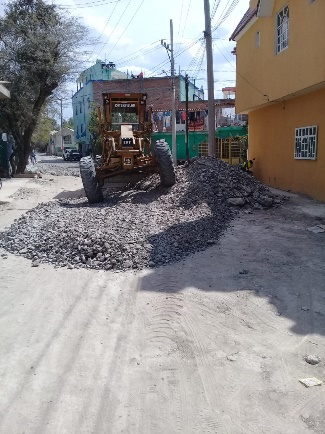 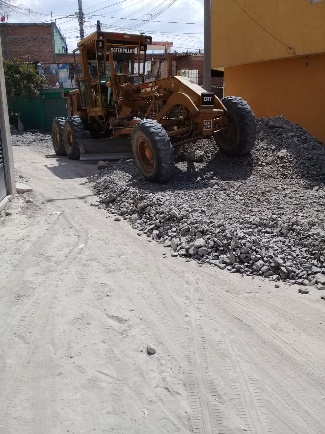 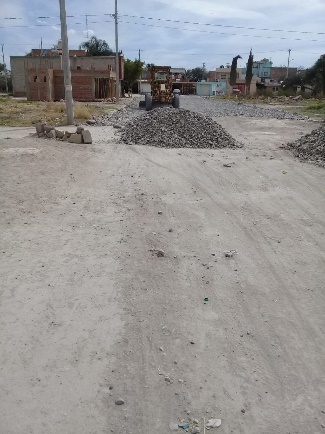 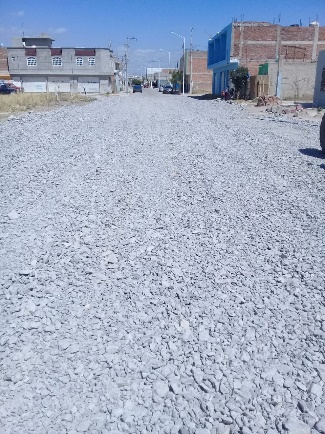 CALLE PEDRO NICOLAS
CALLE HACIENDA DE SANTA MARIA
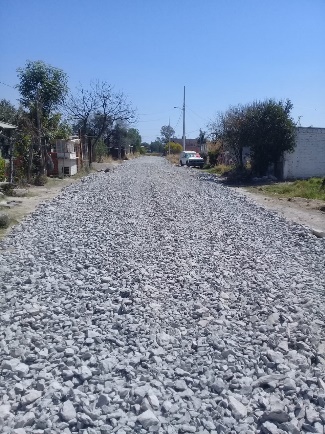 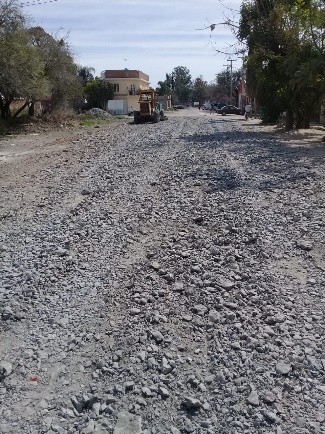 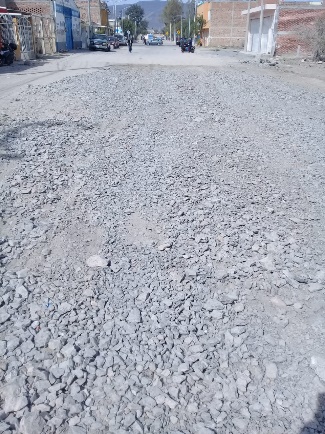 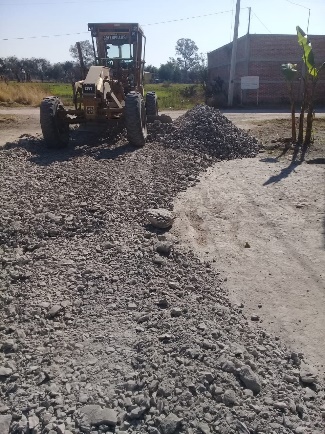 CALLE PROL. GUANAJUATO
CALLE MICHOACAN